Figure 3. As in Figure 2 but for two cases with a large (eight) number of instruments in the vertical. The moorings are ...
Dyn Stat Clim Syst, Volume 1, Issue 1, 2016, dzw001, https://doi.org/10.1093/climsys/dzw001
The content of this slide may be subject to copyright: please see the slide notes for details.
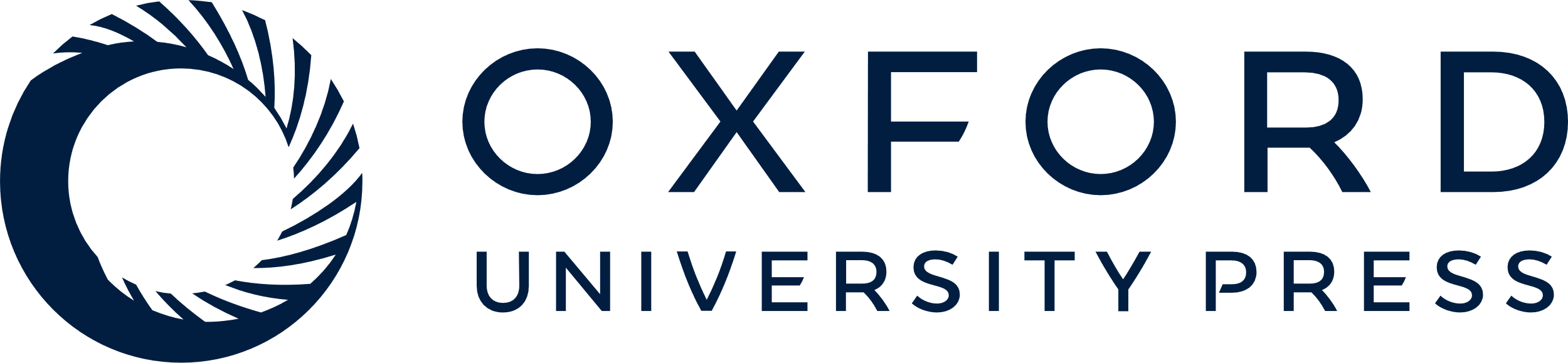 [Speaker Notes: Figure 3. As in Figure 2 but for two cases with a large (eight) number of instruments in the vertical. The moorings are from the Gulf Stream (left) and Canary Current (right) regions, with PEV1=0.81 and PEV1=0.69, respectively.


Unless provided in the caption above, the following copyright applies to the content of this slide: © The Author 2016. Published by Oxford University Press.This is an Open Access article distributed under the terms of the Creative Commons Attribution Non-Commercial License (http://creativecommons.org/licenses/by-nc/4.0/), which permits non-commercial re-use, distribution, and reproduction in any medium, provided the original work is properly cited. For commercial re-use, please contact journals.permissions@oup.com]